All Acceptable Worship Must Be In Spirit & In Truth
23 But the hour is coming, and now is, when the true worshipers will worship the Father in spirit and truth; for the Father is seeking such to worship Him. 24 God is Spirit, and those who worship Him must worship in spirit and truth.” (John 4:23-24)
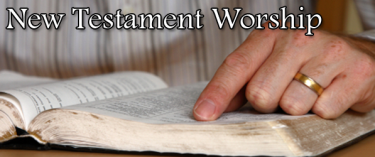 Acceptable Worship in N.T. – Prayer
Luke 11:1-13
Luke 11:1-13
1 Now it came to pass, as He was praying in a certain place, when He ceased, that one of His disciples said to Him, “Lord, teach us to pray, as John also taught his disciples.” 2 So He said to them, “When you pray, say: ‘Our Father in heaven, Hallowed be Your name. Your kingdom come. Your will be done on earth as it is in heaven. 3 Give us day by day our daily bread. 4 And forgive us our sins, for we also forgive everyone who is indebted to us. And do not lead us into temptation, but deliver us from the evil one.’”
5 And He said to them, “Which of you shall have a friend, and go to him at midnight and say to him, ‘Friend, lend me three loaves; 6 for a friend of mine has come to me on his journey, and I have nothing to set before him’; 7 and he will answer from within and say, ‘Do not trouble me; the door is now shut, and my children are with me in bed; I cannot rise and give to you’? 8 I say to you, though he will not rise and give to him because he is his friend, yet because of his persistence he will rise and give him as many as he needs.”
9 “So I say to you, ask, and it will be given to you; seek, and you will find; knock, and it will be opened to you. 10 For everyone who asks receives, and he who seeks finds, and to him who knocks it will be opened. 11 If a son asks for bread from any father among you, will he give him a stone? Or if he asks for a fish, will he give him a serpent instead of a fish? 12 Or if he asks for an egg, will he offer him a scorpion? 13 If you then, being evil, know how to give good gifts to your children, how much more will your heavenly Father give the Holy Spirit to those who ask Him!”
Prayer May Be Public or Private
Christians joined in prayer when assembled
Acts 2:42; 4:24-31
Christians jointly prayed away from assembly
Acts 12:12; 21:5; 16:25
Daniel 9:3f – Joint prayer is worded on behalf of all
We are to pray individually & privately
Matt. 6:5-15; 26:39f; Mk. 1:35; 6:46; Lk. 6:16; 9:18 
Eph. 4:14-21 – Paul’s prayer for readers of epistle
1 Sam. 1:13 – Hannah’s example of silent prayer
Whatever the time, acceptable worship in prayer depends on individual reverence & acting in truth
Summarizing Acceptable Worship in Prayer as “in Spirit & in Truth”
Must come from proper heart (spirit)
Matt. 6:9; Jn. 17 – Reverence of God
James 1:5-8 – With faith in God
James 5:16-17 – Must be fervent & earnest
Lk. 18:9-14 – Spirit of humility in approaching God
Must be according to God’s will (truth)
1 Jn. 5:14 – Only prayers according to His will heard
Matt. 26:39, 44 – “Not my will, but Thine be done”
Joint prayer can be worship for one & not another
Other Passages to Consider
1 Pet. 3:12	Must be righteous to be heard
Phil. 4:6		Must let our request be made known
1 Thess. 5:17	Pray without ceasing (continual)
Lk. 18:1-7	Persistence needed in prayer
Col. 4:2-4	Pray for preaching of word
Eph. 6:18	Pray for brethren & the cause
1 Tim. 2:1-4	Pray for rulers & all men
Jas. 5:16	Seek forgiveness in prayer
1 Thess. 5:18	Always remember to be thankful
If we follow these principles, we offer true worship to
God in prayer by worshipping “in spirit & in truth”